Doplňky stravy
Jana Nováková                                       
Státní zemědělská a potravinářská inspekce
Lékařská fakulta, 20. 12. 2011
1
Právní úprava
Směrnice 2002/46/ES – týkající se doplňků stravy
Vyhláška č. 225/2008 Sb. - stanoví požadavky na doplňky stravy a na obohacování potravin

Nařízení (ES) č. 178/2002 – obecné zásady potravinového práva
Zákon č. 110/1997 Sb. - o potravinách a tabákových výrobcích

Nařízení (ES) č. 1925/2006 - o přidávání vitamínů a minerálních látek a některých dalších látek do potravin
Nařízení (ES) č. 1924/2006 – výživová a zdravotní tvrzení
Lékařská fakulta, 20. 12. 2011
2
Doplňky stravy - definice
potraviny, jejichž účelem je doplňovat běžnou stravu a které jsou koncentrovaným zdrojem vitamínů a minerálních látek nebo dalších látek s nutričním nebo fyziologickým účinkem, obsažených v potravině samotné nebo v kombinaci, určené k přímé spotřebě v malých odměřených množstvích 
(zákon č. 110/1997 Sb., ve znění pozdějších předpisů)
Lékařská fakulta, 20. 12. 2011
3
Potravina - definice
jakákoliv látka nebo výrobek, zpracované, částečně zpracované nebo nezpracované, které jsou určeny ke konzumaci člověkem nebo u nichž lze důvodně předpokládat, že je člověk bude konzumovat
mezi potraviny nepatří:
krmiva
živá zvířata, pokud nejsou připravena pro uvedení na trh k lidské spotřebě
rostliny před sklizní
léčivé přípravky
kosmetické prostředky
tabák a tabákové výrobky
omamné a psychotropní látky
rezidua a kontaminanty
(nařízení (ES) č. 178/2002)
Lékařská fakulta, 20. 12. 2011
4
Formy doplňků stravy
Doplňky stravy se používají upravené do formy kapslí či tobolek, pastilek, tablet, dražé, sáčků s práškem, ampulek s tekutinou, kapek nebo jiných jednoduchých forem tekutin a prášků určených pro příjem v malých odměřených množstvích, a takto se uvádějí do oběhu.
Doplňky stravy se do oběhu uvádějí pouze balené.
Lékařská fakulta, 20. 12. 2011
5
Uvádění doplňků stravy do oběhu
Za bezpečnost  a správné označování zodpovídá subjekt, který doplněk stravy uvádí na trh (provozovatel potravinářského podniku – výrobce, dovozce, distributor, prodejce)

Splnění notifikační povinnosti – před prvním uvedením do oběhu se zasílá Ministerstvu zdravotnictví a v kopii Ministerstvu zemědělství ČR český text označení, který bude uveden na obale výrobku 

Výroba a manipulace s DS musí být v souladu s požadavky na hygienu potravin (nařízení (ES) č. 852/2004) 

DS se uvádějí do oběhu pouze balené
Lékařská fakulta, 20. 12. 2011
6
K notifikaci DS
Notifikace slouží pouze k monitorování „stavu“ na trhu, nejedná se o schvalování.
Notifikaci je třeba provést pro daný výrobek v každé zemi samostatně (neexistuje „evropská“ notifikace)
Ministerstvo zdravotnictví ČR vede informační systém RoHy, jehož veřejná část je dostupná na adrese: https://snzr.ksrzis.cz/snzr/rrh/, a který obsahuje informace o notifikovaných DS.
Lékařská fakulta, 20. 12. 2011
7
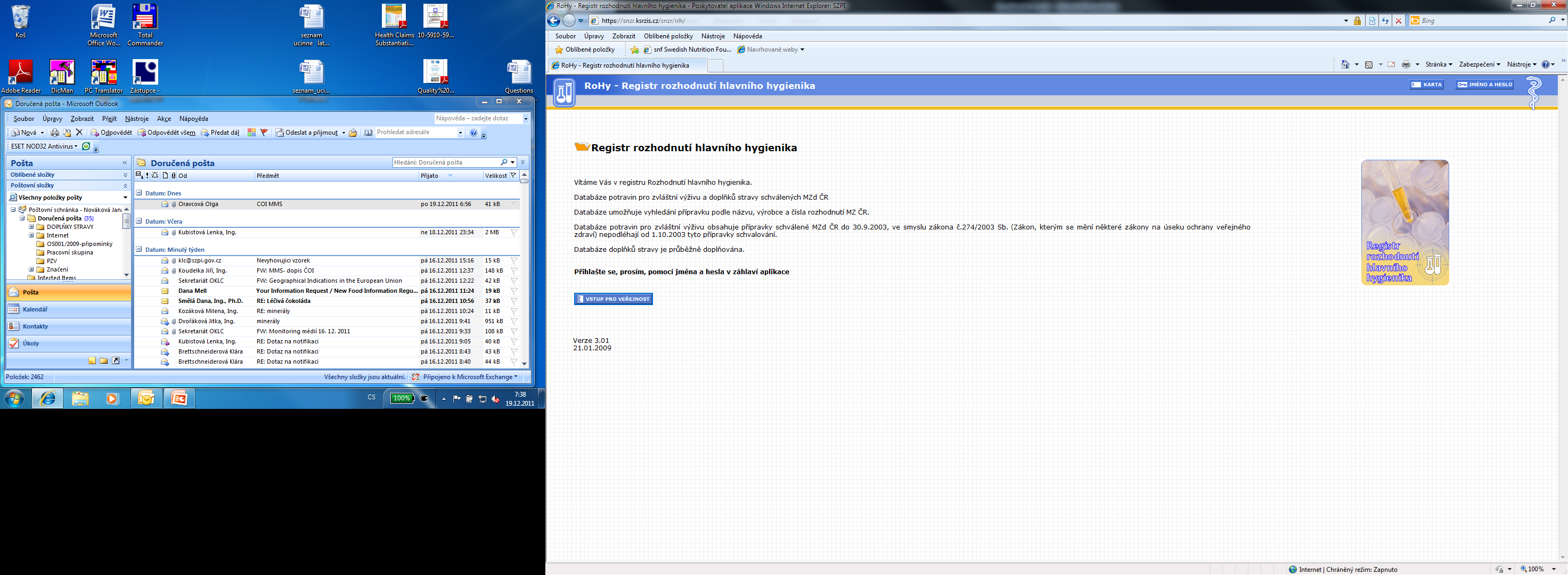 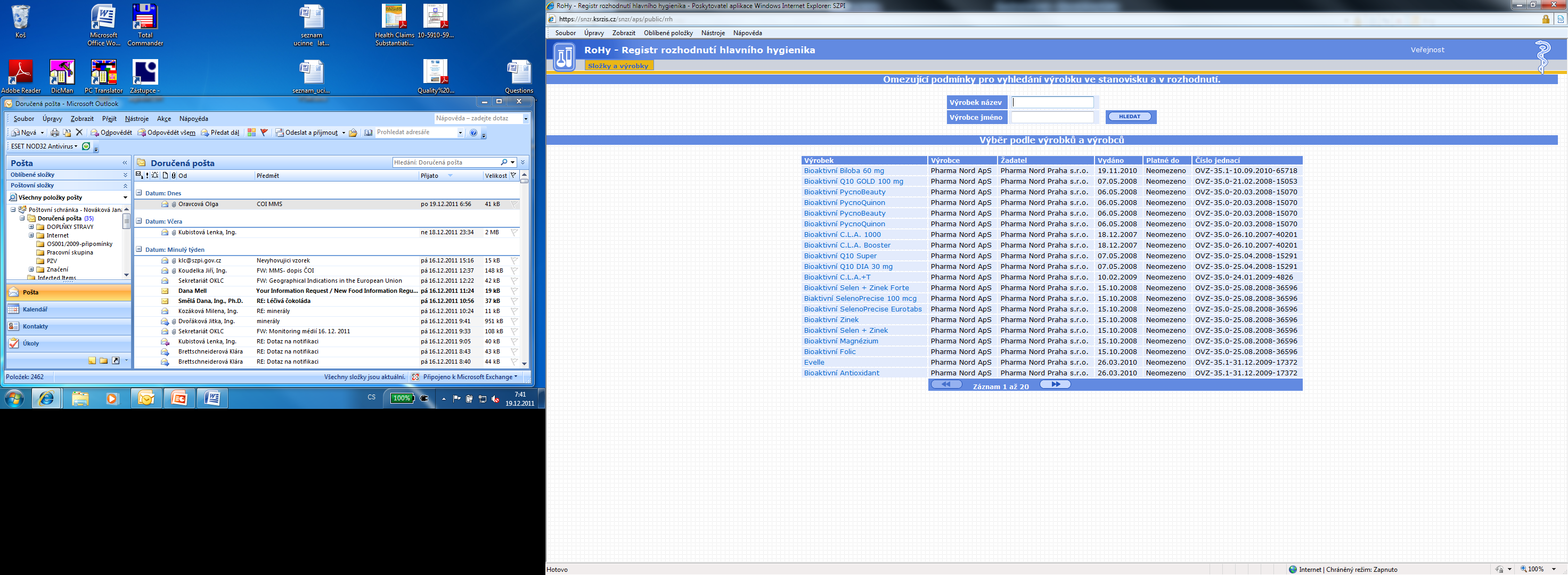 Lékařská fakulta, 20. 12. 2011
8
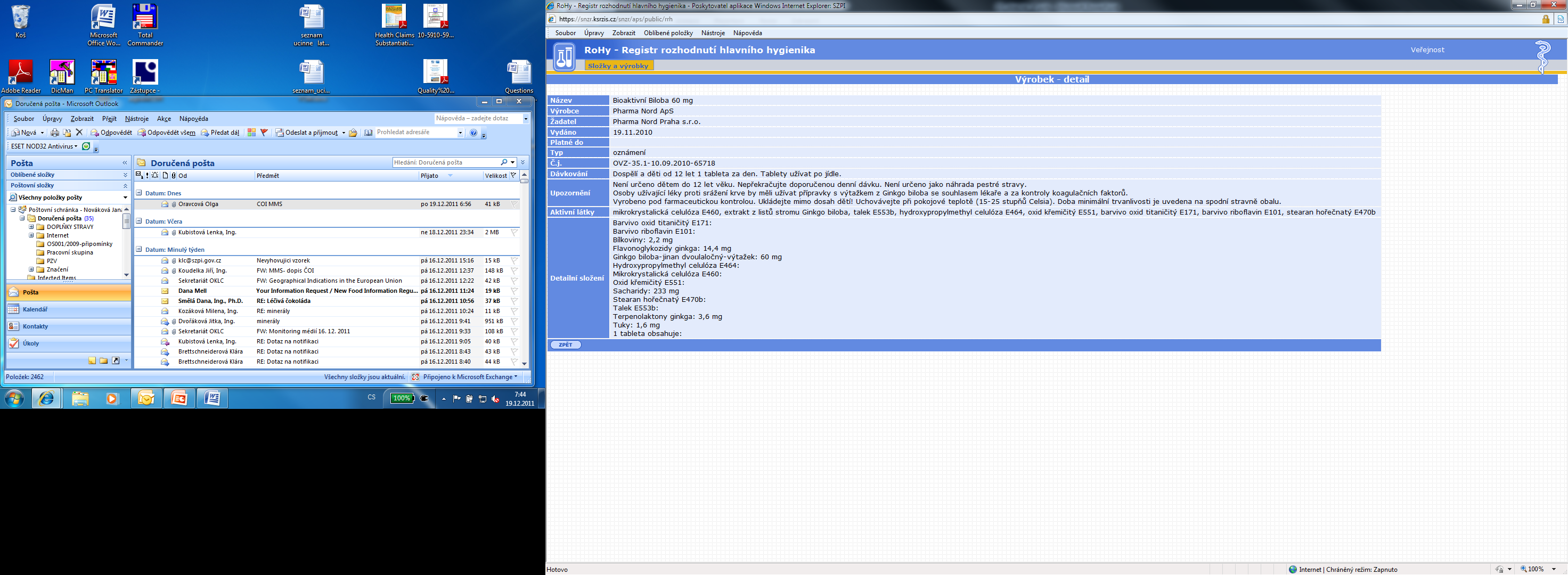 Lékařská fakulta, 20. 12. 2011
9
DS a státní správa
Ministerstvo zdravotnictví 
notifikace
národní kompetentní úřad – vyjednávání v prac. skupinách EU atd.
hodnocení rizika (spolupráce se Státním zdravotním ústavem)
tvorba vyhlášky

Státní zemědělská a potravinářská inspekce 
výkon státního dozoru (výroba a prodej potravin neživočišného původu, prodej potravin živočišného původu)

Státní veterinární správa 
výkon státního dozoru (potraviny živočišného původu)

Orgány ochrany veřejného zdraví
zjištění příčin poškození nebo ohrožení zdraví z potravin

Rada pro televizní a rozhlasové vysílání
výkon státního dozoru nad reklamou v TV, rádiu

Živnostenské úřady
výkon státního dozoru  nad reklamou mimo TV, rádio
Lékařská fakulta, 20. 12. 2011
10
Požadavky na složení - vyhl. č. 225/2008 Sb.
DS mohou obsahovat:
vitamíny
minerální látky
další látky (např. aminokyseliny, enzymy, byliny a extrakty z nich a další látky s výživovým nebo fyziologickým účinkem)

DS nesmí obsahovat:
omamné a psychotropní látky
prekursory drog
látky s toxickým, genotoxickým, teratogenním, halucinogenním, omamným či jiným nepříznivým účinkem na lidský organismus
látky uvedené v příloze č. 4 vyhl. č. 225/2008 Sb.
Lékařská fakulta, 20. 12. 2011
11
Vitamíny a minerální látky – směrnice 2002/46/ES
2. Minerální látky
   Vápník (mg)
   Hořčík (mg)
   Železo (mg)
   Měď (μg)
   Jód (μg)
   Zinek (mg)
   Mangan (mg)
   Sodík (mg)
   Draslík (mg)
   Selen (μg)
   Chróm (μg)
   Molybden (μg)
   Fluoridy (mg)
   Chloridy (mg)
   Fosfor (mg)
   Bór (mg)
   Křemík (mg)
1. Vitaminy
Vitamin A (μg RE)
Vitamin D (μg)
Vitamin E (mg α-TE)
Vitamin K (μg)
Vitamin B1 (mg)
Vitamin B2 (mg)
Niacin (mg NE)
Kyselina pantotenová (mg)
Vitamin B6 (mg)
Kyselina listová (μg) (1)
Vitamin B12 (μg)
Biotin (μg)
Vitamin C (mg)
Lékařská fakulta, 20. 12. 2011
12
Harmonizovaná oblast

Vitamíny a minerální látky mohou být používány při výrobě doplňků stravy pouze ve stanovených formách

Průběžně probíhá doplňování nových forem – např. od 5. 12. 2011 nařízením Komise (EU) č. 1161/2011  doplněny:
a) za položku "fosforečnan železnatý„ 
"fosforečnan železnatoamonný
železito-sodná sůl EDTA";
b) za položku "sodné soli kyseliny trihydrogenfosforečné“
"síran sodný
síran draselný".


Není např. povoleno stříbro, zlato – problematika koloidního stříbra, aj.
Lékařská fakulta, 20. 12. 2011
13
Doporučené denní dávky V+M(referenční dávky) - RDA
Draslík (mg) 	2 000
Chlor (mg) 	800
Vápník (mg)	800
Fosfor (mg) 	700
Hořčík (mg) 	375
Železo (mg) 	14
Zinek (mg) 	10
Měď (mg) 	1
Mangan (mg) 	2
Fluor (mg) 	3,5
Selen (μg) 	55
Chrom (μg) 	40
Molybden (μg) 	50
Jod (μg) 		150
Vitamin A (μg)  	800
Vitamin D (μg) 	5
Vitamin E (mg) 	12
Vitamin K (μg) 	75
Vitamin C (mg) 	80
Thiamin (mg) 		1,1
Riboflavin (mg) 	1,4
Niacin (mg) 		16
Vitamin B6 (mg) 	1,4
Kyselina listová (μg) 	200
Vitamin B12 (μg) 	2,5
Biotin (μg) 		50
Kyselina pantothenová (mg) 			6
Zpravidla má být při stanovení významného množství uvažováno 15 % doporučené dávky uvedené v této příloze, obsažených ve 100 g nebo ve 100 ml nebo v jednom balení, pokud toto balení obsahuje pouze jednu porci.
Lékařská fakulta, 20. 12. 2011
14
Maximální množství V+M v denní dávce
Dosud nejsou na evropské úrovni stanovena

Uplatňují se národní limity + princip vzájemného uznávání

V ČR nejsou právními předpisy maximální množství stanovena – hodnocení rizika „případ od případu“
Lékařská fakulta, 20. 12. 2011
15
Podmínky použití jiných látek
jiné látky s výživovým nebo fyziologickým účinkem – např. aminokyseliny, enzymy, bylinné extrakty, části rostlin
neexistují harmonizovaná evropská pravidla
uplatnění národních požadavků 
+
princip vzájemného uznávání
	- potravina vyrobená nebo uvedená do oběhu legálně v členské zemi ES nebo mající původ v některém ze států, které jsou smluvní stranou EHP, nebo v Turecku nesmí být odmítnuta k uvedení do oběhu v ČR. 
	Výjimka:  např. bezpečnost a ochrana veřejného zdraví
Lékařská fakulta, 20. 12. 2011
16
Označování doplňků stravy – povinné údaje
obecné údaje požadované pro označování balených potravin (např. název výrobce nebo prodávajícího nebo balírny, údaj o množství, DP/DMT, složení, označení šarže, údaj o ozáření, aj. – nesmí být klamavé a musí být v jazyce českém)

údaj: „doplněk stravy“
název vitamínů, minerálních látek nebo dalších látek charakterizujících výrobek
číselný údaj o množství V+M nebo dalších látek vztažený na doporučenou denní dávku
údaje o obsahu V+M i v % DDD
doporučené denní dávkování
varování před překročením doporučeného denního dávkování
upozornění, aby byly výrobky uloženy mimo dosah dětí
upozornění, že DS nejsou náhradou pestré stravy

specifické národní požadavky na upozornění (Cimicifuga racemosa, obsah vitaminu A vyšší než 800 µg v denní dávce)
Lékařská fakulta, 20. 12. 2011
17
Zakázaná tvrzení + jiná omezení
Označování doplňků stravy nesmí:
 přisuzovat DS vlastnosti týkající se prevence, léčby nebo vyléčení lidských onemocnění nebo na tyto vlastnosti odkazovat
obsahovat žádné tvrzení uvádějící nebo naznačující, že vyvážená a pestrá strava obecně nemůže poskytnou dostatečné množství vitamínů nebo minerálních látek

	Výživová a zdravotní tvrzení se mohou uvádět za  podmínek stanovených nařízením (ES) č. 1924/2006
Lékařská fakulta, 20. 12. 2011
18
Hraniční případy
DS vs. léčiva – o prohlášení výrobku za léčivý přípravek rozhoduje SUKL

DS vs. zdravotnický prostředek (zákon č. 123/2000 Sb., o zdravotnických prostředcích)

DS vs. kosmetika (zákon č. 258/2000 Sb., o ochraně veřejného zdraví)

DS vs. jiný prostředek (např. biocidní přípravek)
Lékařská fakulta, 20. 12. 2011
19
DS vs.léčivo
Léčivým přípravkem se rozumí
 
a) látka nebo kombinace látek prezentovaná s tím, že má léčebné nebo preventivní vlastnosti v případě onemocnění lidí nebo zvířat, nebo
 
b) látka nebo kombinace látek, kterou lze použít u lidí nebo podat lidem, nebo použít u zvířat či podat zvířatům, a to buď za účelem obnovy, úpravy či ovlivnění fyziologických funkcí prostřednictvím farmakologického, imunologického nebo metabolického účinku, nebo za účelem stanovení lékařské diagnózy.
(zákon č. 378/2007 Sb., o léčivech)
Lékařská fakulta, 20. 12. 2011
20
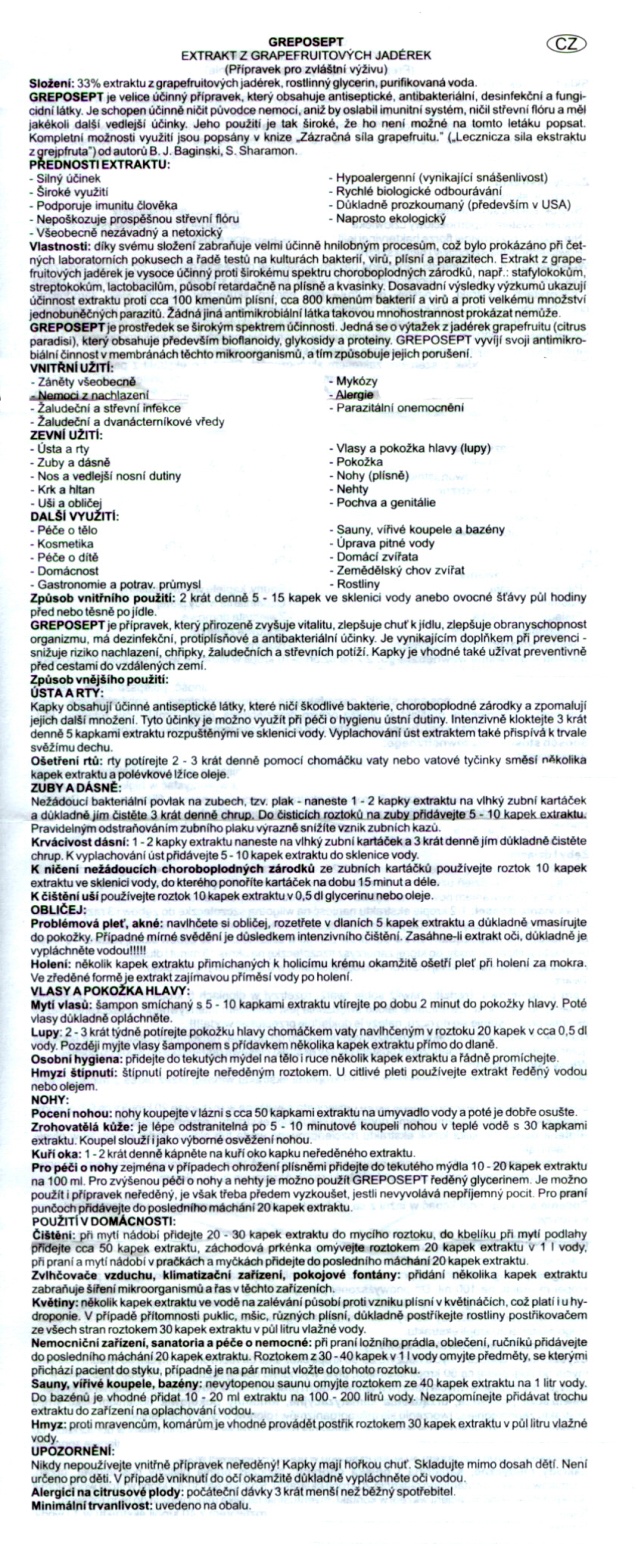 → k ústní hygieně
→ proti akné
→ ošetření pleti po holení
→ jako šampón proti lupům
→ po hmyzím štípnutí
→ pro koupel nohou
→ na kuří oka
→ na mytí nádobí
→ do zvlhčovačů vzduchu
→ při praní ložního prádla a           ručníků
→ na čištění bazénů a vířivek
→ jako deratizační prostředek proti mravencům a komárům
Lékařská fakulta, 20. 12. 2011
21
Nejzávažnější zjištění SZPI u DS
Přítomnost farmakologicky účinných látek – sildenafil, tadalafil, johimbin, aj.

Anabolické steroidy

Omamné nebo psychotropní látky

Dosud neschválené potraviny nového typu

Složky ambivalentní, které mohou být přítomny jak v léčivu, tak v doplňcích stravy (koncentrace, dávkování)

Uvádění léčebných či nepovolených zdravotních tvrzení
Lékařská fakulta, 20. 12. 2011
22
Tight Xtreme
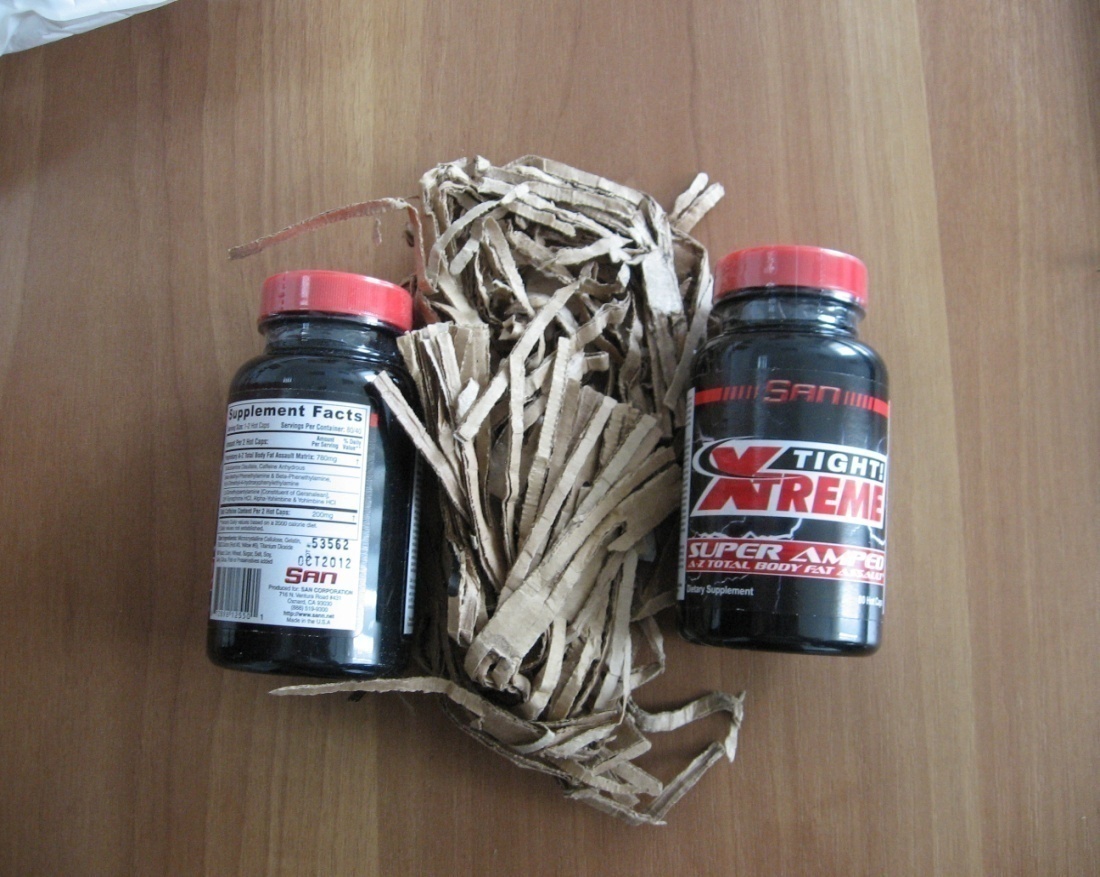 přítomnost johimbinu

povinné údaje nejsou uvedeny v českém jazyce
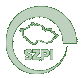 ADIPOKILL
přítomnost johimbinu

 	povinné údaje nejsou 	uvedeny v českém 	jazyce
XTEST Testosterone
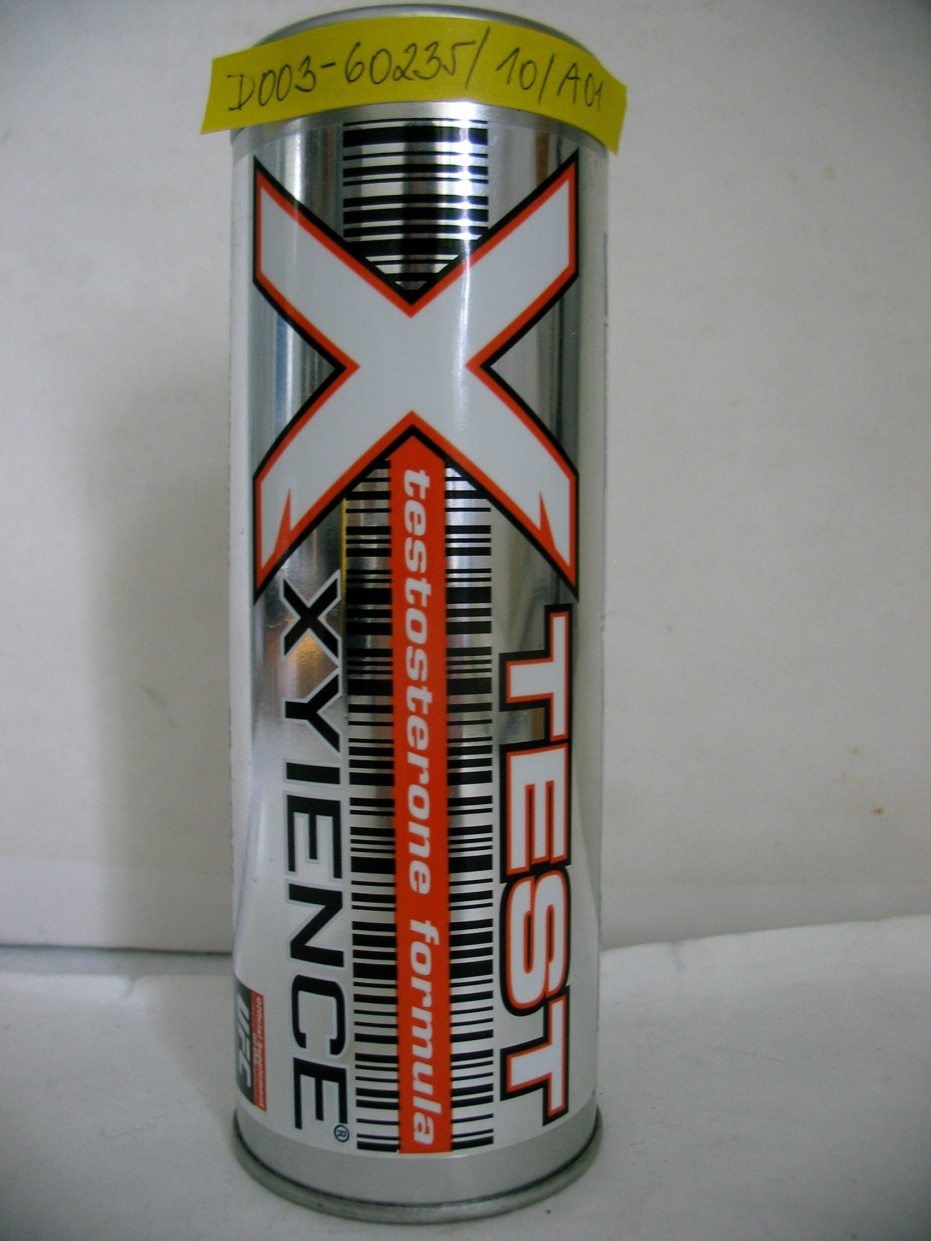 povinné údaje nejsou uvedeny 	v českém jazyce  
	přítomnost  Eurycoma longifolia – 	dosud neschválená PNT
Mezirezortní spolupráce SZPI
Ministerstvo zdravotnictví ČR

Státní ústav pro kontrolu léčiv

Státní zdravotní ústav

Národní protidrogová centrála + orgány činné v trestním řízení

Celní správa

Profesní instituce – Potravinářská komora, ČASP aj.
Lékařská fakulta, 20. 12. 2011
26
Shrnutí problematiky DS
před uvedením do oběhu pouze NOTIFIKAČNÍ povinnost vůči MZd

doplňky stravy neprocházejí schvalovacích procesem, zodpovědnost za bezpečnost a kvalitu nese primárně provozovatel

široké spektrum živin a jiných složek, jejichž statut není legislativně zakotven (nejsou výslovně zakázány nebo pro ně není stanoven množstevní limit)

problematika související úzce s léčivy

částečně harmonizovaná sféra – odlišnosti v přístupu v jednotlivých členských státech EU při zachování principu vzájemného uznávání

specifické formy prodeje – internet, multilevel, telemarketing
Lékařská fakulta, 20. 12. 2011
27
Děkuji za pozornost.
Státní zemědělská a potravinářská inspekce
www.szpi.gov.cz
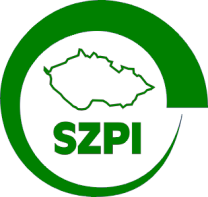 Lékařská fakulta, 20. 12. 2011
28